РОЗВИТОК КРИТИЧНОГО МИСЛЕННЯ 
УЧНІВ ПОЧАТКОВОЇ ШКОЛИ
ФОРМИ РОБОТИ ВЧИТЕЛІВ ПРИ ПРОВЕДЕННІ ВІДКРИТИХ УРОКІВ ПІД ЧАС МІСЯЧНИКА ПЕДАГОГІЧНОЇ МАЙСТЕРНОСТІ
ЗНВР Лук’яненко В.І.
УРОК ПРИРОДОЗНАВСТВА У 3 КЛАСІ НА ТЕМУ:
 «СВІЙСЬКІ ТВАРИНИ.ПОХОДЖЕННЯ СВІЙСЬКИХ ТВАРИН ВІД ДИКИХ» 
ВЧИТЕЛЬ ЗАХАРЧЕНКО НАТАЛІЯ ВІКТОРІВНА
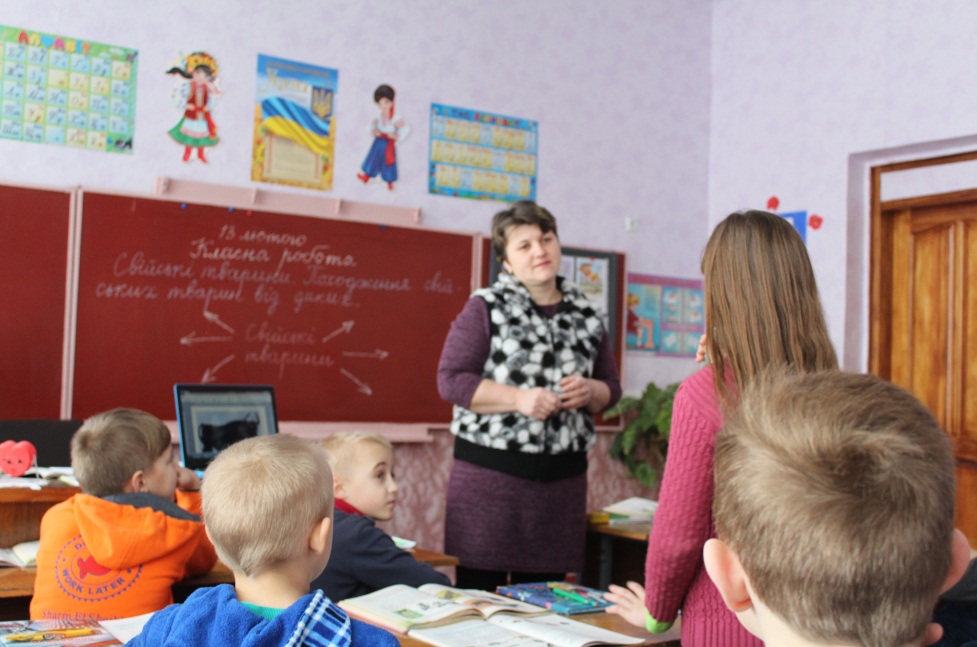 МЕТОД «МІКРОФОН»
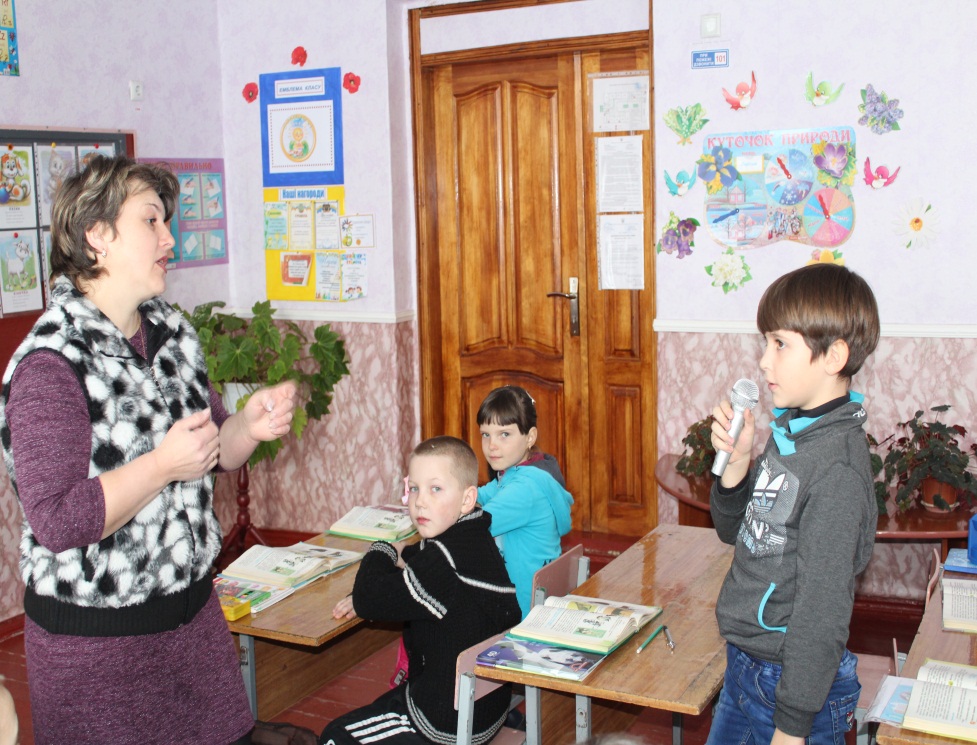 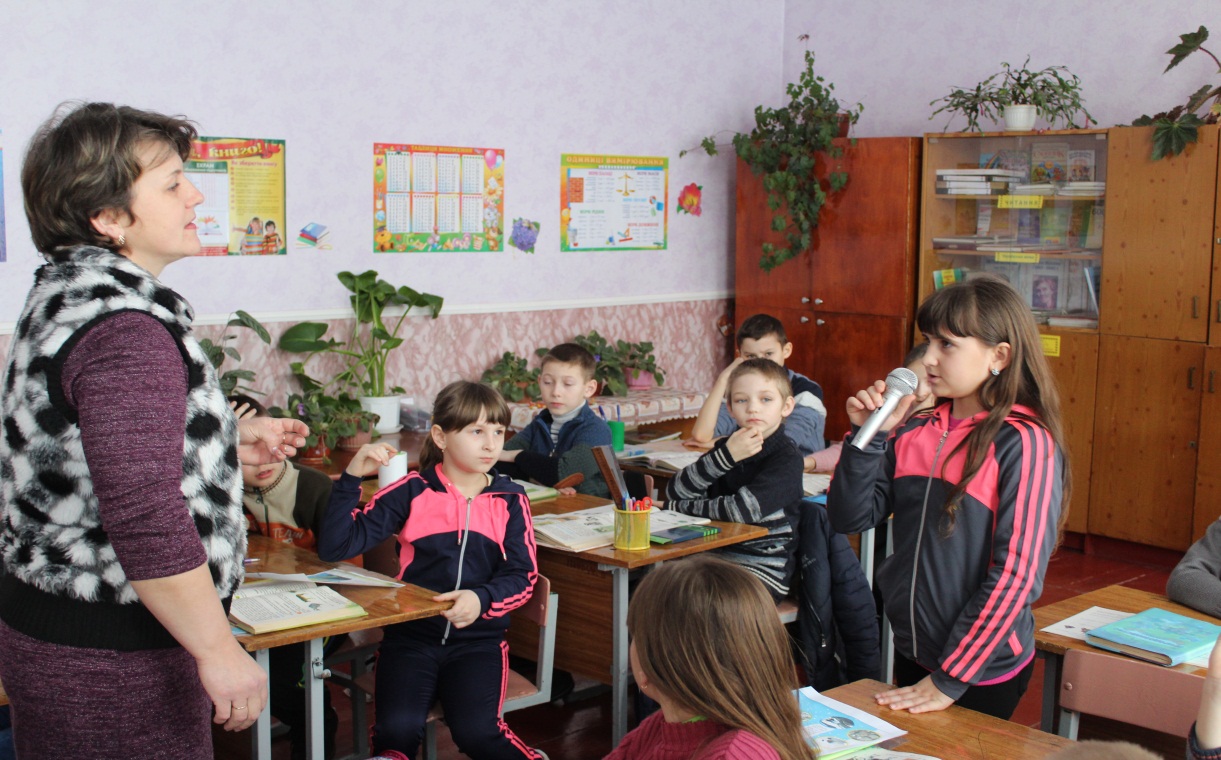 УРОК ПРИРОДОЗНАВСТВА У 3 КЛАСІ НА ТЕМУ:
 «СВІЙСЬКІ ТВАРИНИ.ПОХОДЖЕННЯ СВІЙСЬКИХ ТВАРИН ВІД ДИКИХ» 
ВЧИТЕЛЬ ЗАХАРЧЕНКО НАТАЛІЯ ВІКТОРІВНА
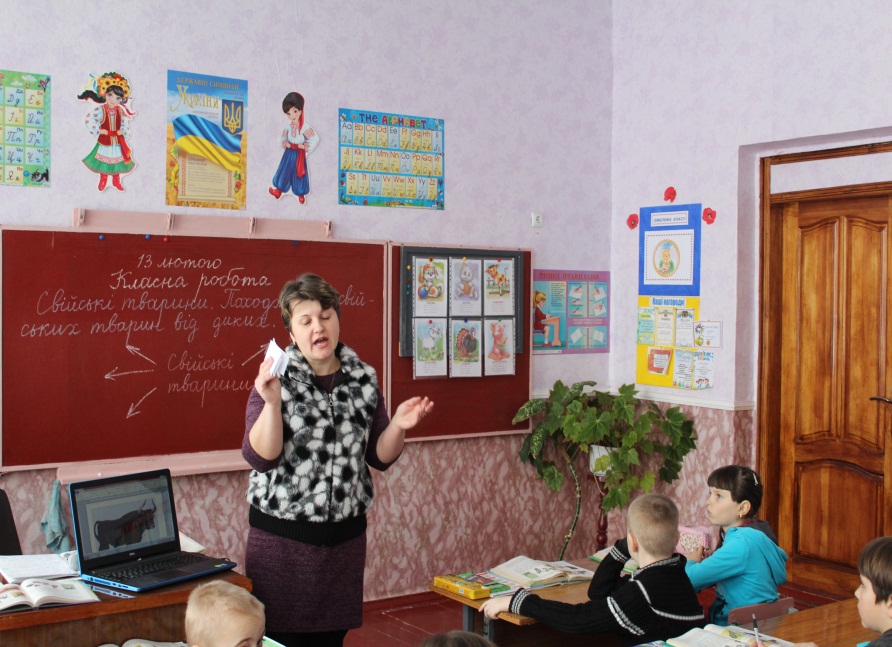 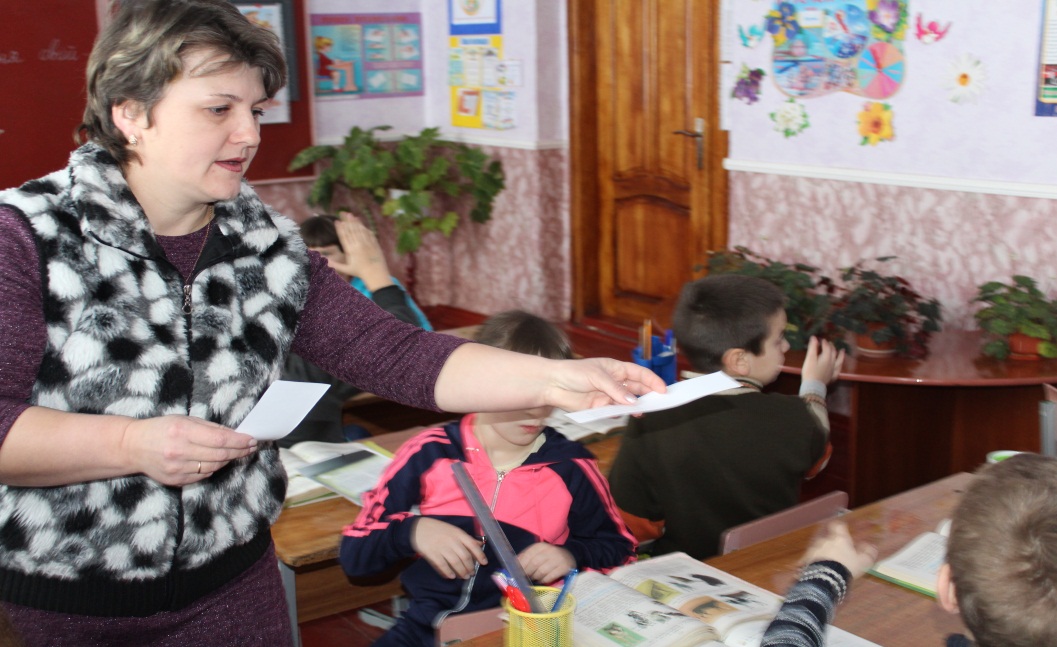 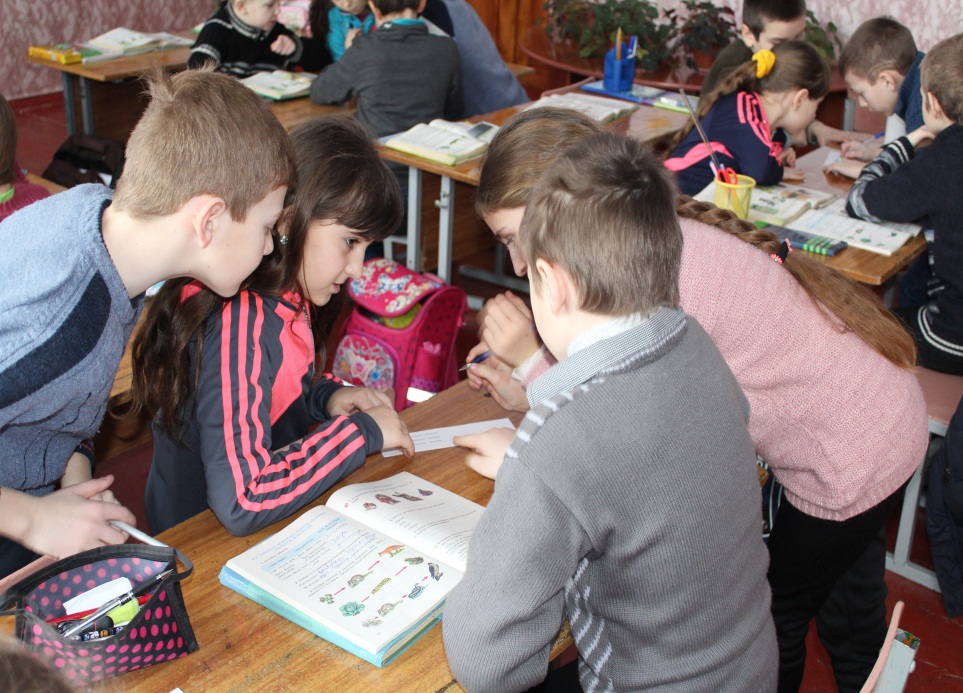 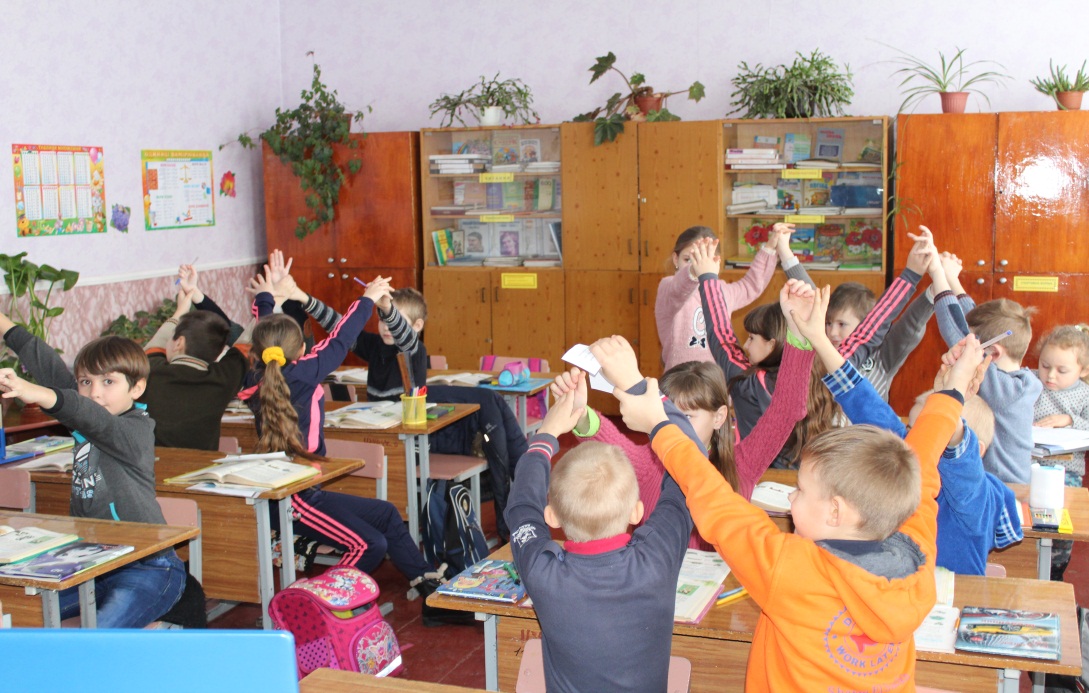 ГРУПОВА РОБОТА
ВИБЕРИ ПРАВИЛЬНИЙ ЛАНЦЮГ ЖИВЛЕННЯ
УРОК ПРИРОДОЗНАВСТВА У 3 КЛАСІ НА ТЕМУ:
 «СВІЙСЬКІ ТВАРИНИ.ПОХОДЖЕННЯ СВІЙСЬКИХ ТВАРИН ВІД ДИКИХ» 
ВЧИТЕЛЬ ЗАХАРЧЕНКО НАТАЛІЯ ВІКТОРІВНА
ВИПЕРЕДЖУВАЛЬНЕ
 ЗАВДАННЯ
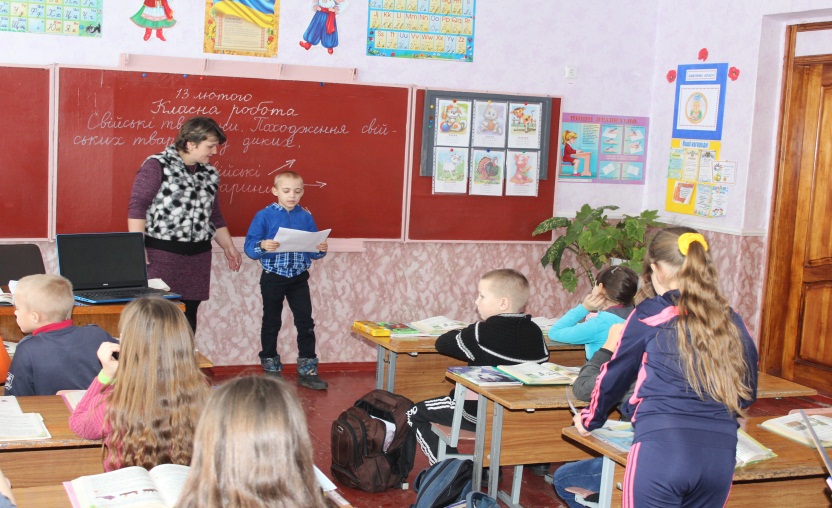 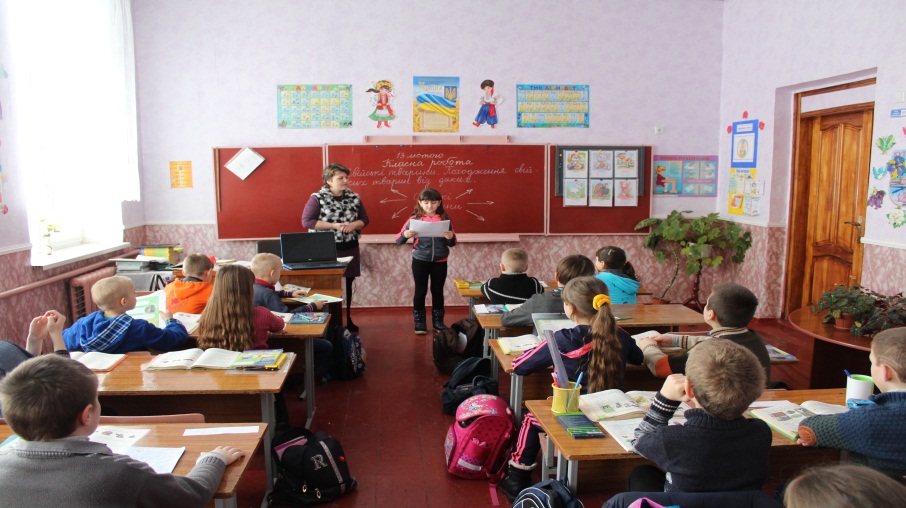 ЯК ТВАРИНИ ДБАЮТЬ 
ПРО СВОЄ ПОТОМСТВО
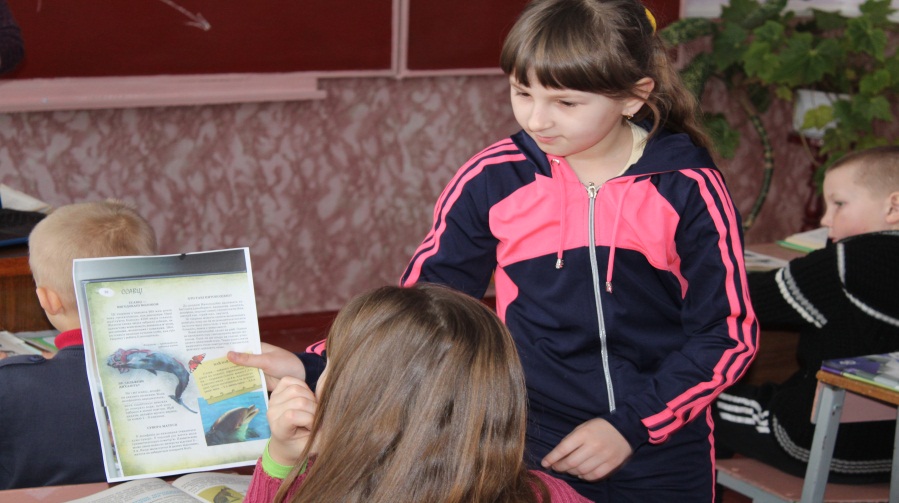 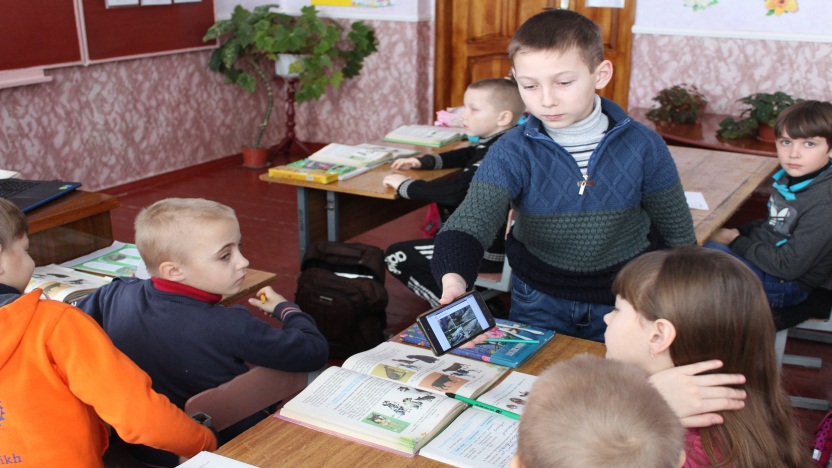 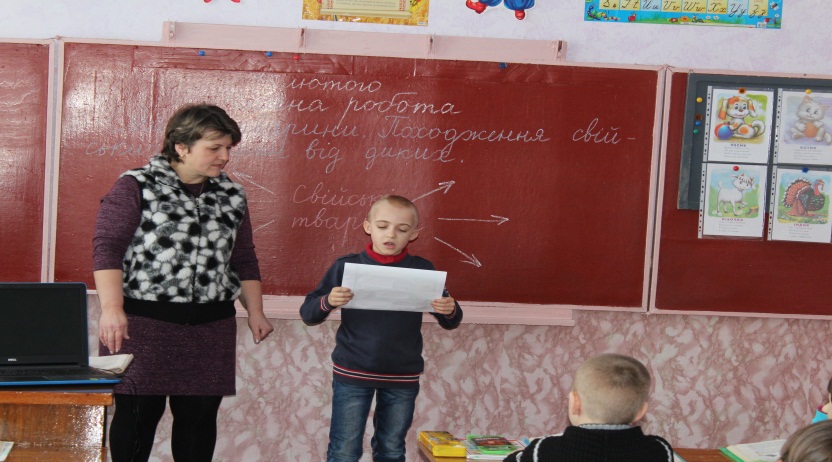 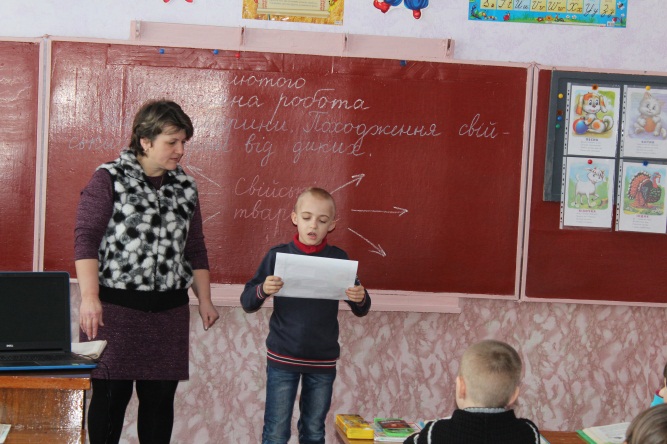 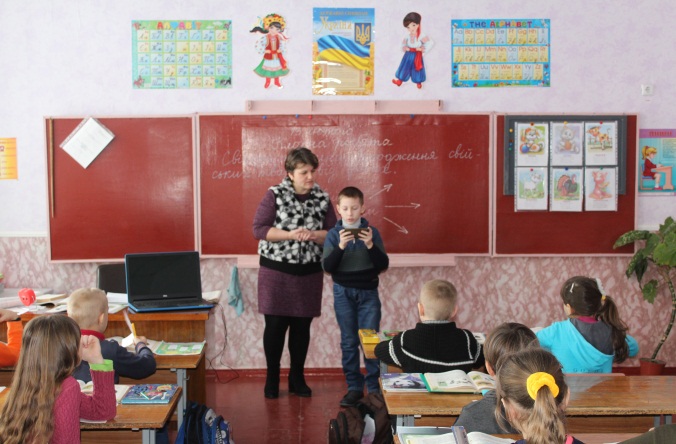 УРОК ПРИРОДОЗНАВСТВА У 3 КЛАСІ НА ТЕМУ:
 «СВІЙСЬКІ ТВАРИНИ.ПОХОДЖЕННЯ СВІЙСЬКИХ ТВАРИН ВІД ДИКИХ» 
ВЧИТЕЛЬ ЗАХАРЧЕНКО НАТАЛІЯ ВІКТОРІВНА
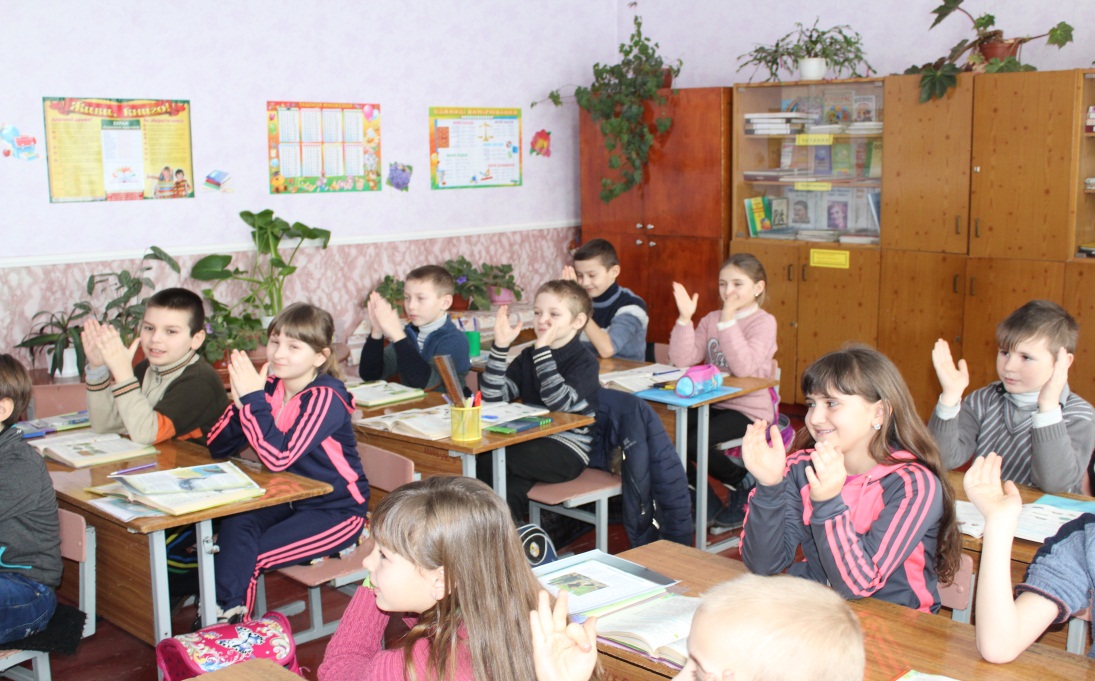 ІГРОВА ДІЯЛЬНІСТЬ
ГРА «ПАСТУХИ І МИСЛИВЦІ»
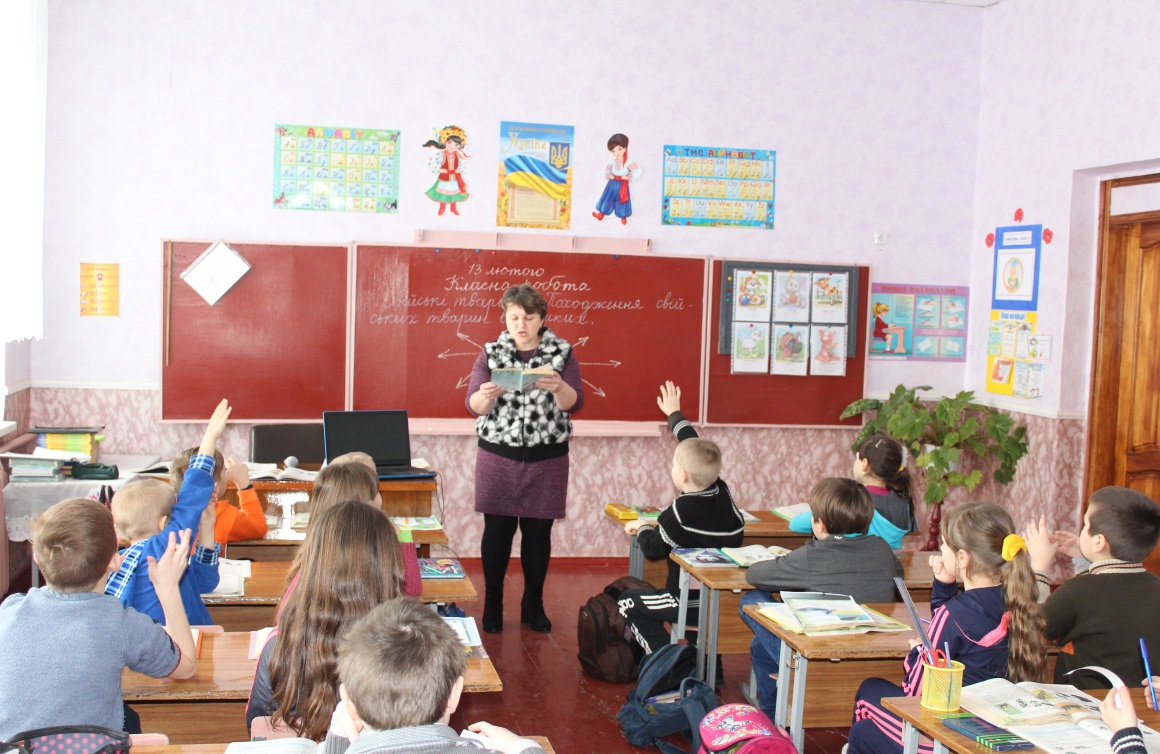 Вчитель називає тварину. Якщо тварина свійська – плещуть у долоні «пастухи», якщо тварина дика – «мисливці»
УРОК ПРИРОДОЗНАВСТВА У 3 КЛАСІ НА ТЕМУ:
 «СВІЙСЬКІ ТВАРИНИ.ПОХОДЖЕННЯ СВІЙСЬКИХ ТВАРИН ВІД ДИКИХ» 
ВЧИТЕЛЬ ЗАХАРЧЕНКО НАТАЛІЯ ВІКТОРІВНА
ПРОБЛЕМНЕ НАВЧАННЯ
Про яких тварин йтиме мова на уроці?
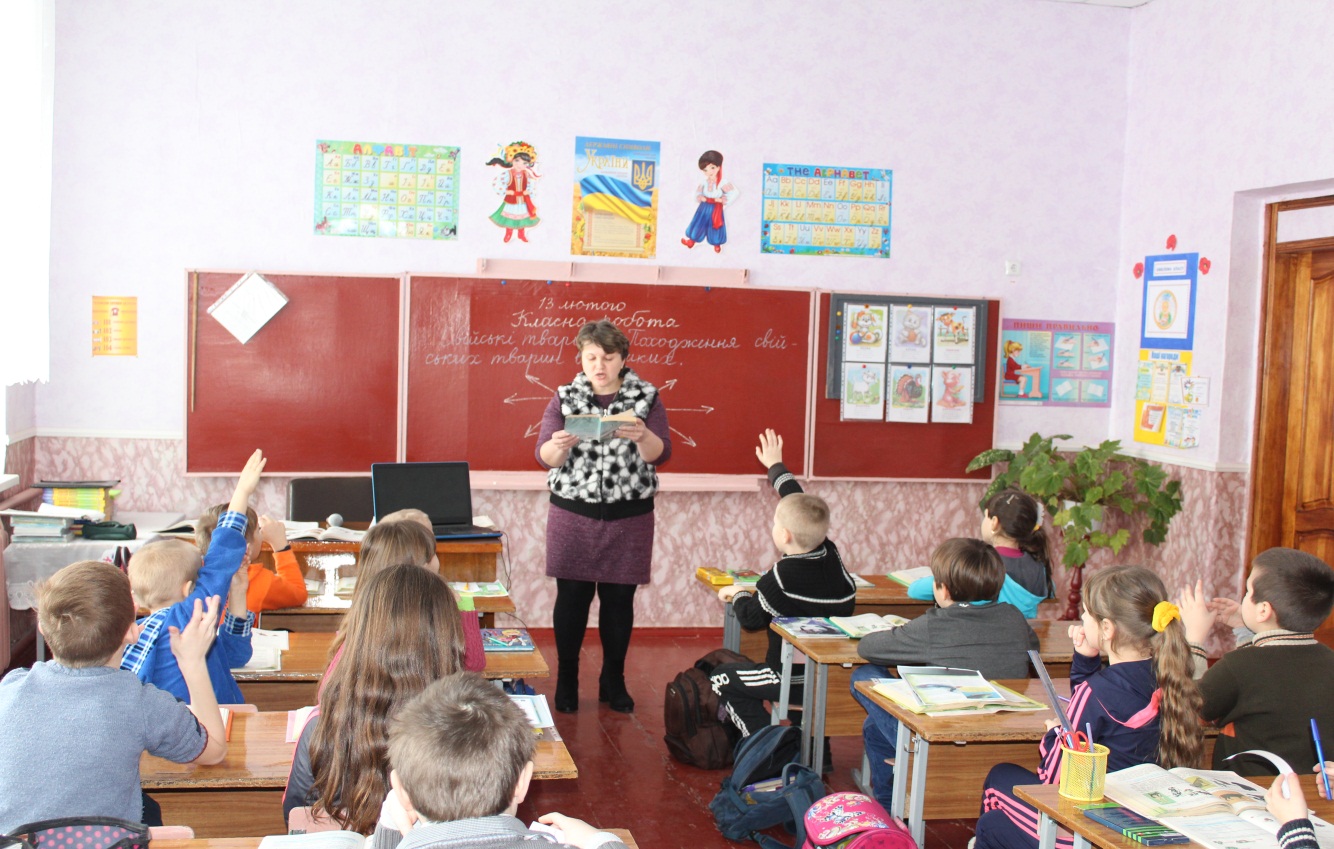 ВІДГАДУВАННЯ ЗАГАДОК
УРОК ПРИРОДОЗНАВСТВА У 3 КЛАСІ НА ТЕМУ:
 «СВІЙСЬКІ ТВАРИНИ.ПОХОДЖЕННЯ СВІЙСЬКИХ ТВАРИН ВІД ДИКИХ» 
ВЧИТЕЛЬ ЗАХАРЧЕНКО НАТАЛІЯ ВІКТОРІВНА
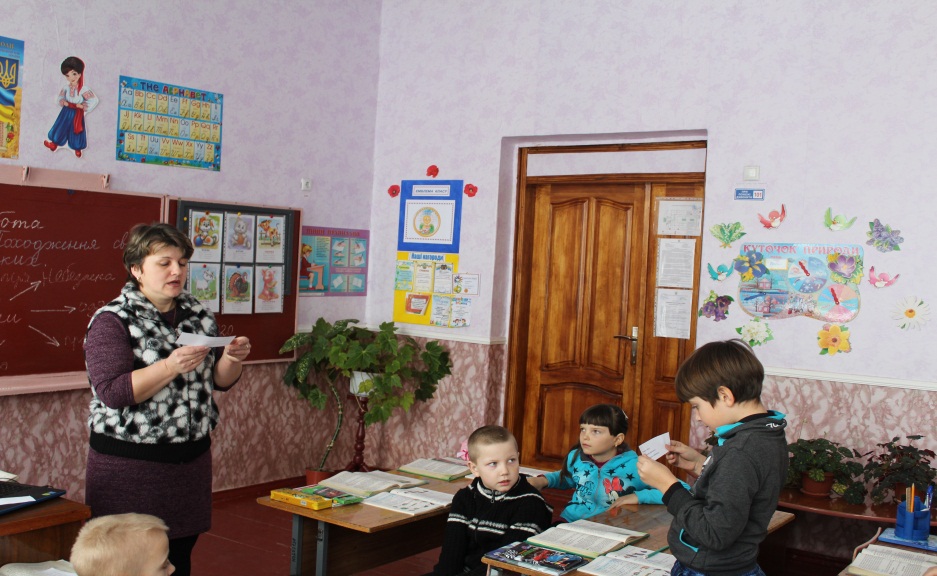 СЛОВНИКОВА РОБОТА
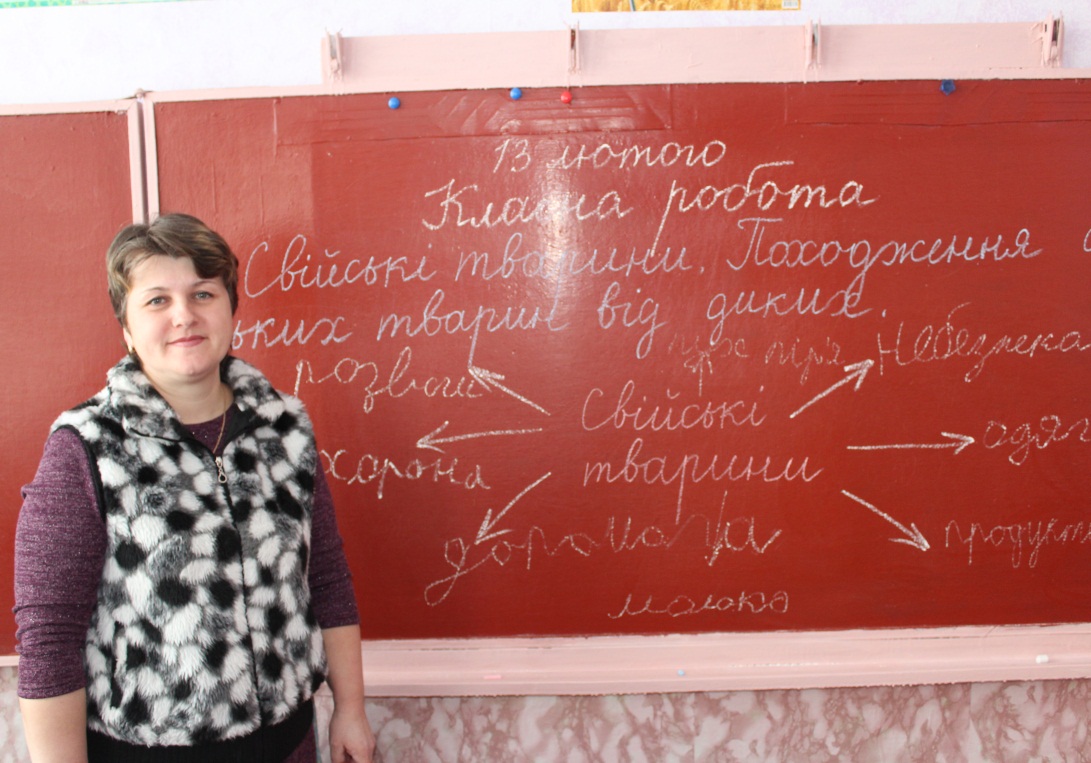 УРОК ПРИРОДОЗНАВСТВА У 3 КЛАСІ НА ТЕМУ:
 «СВІЙСЬКІ ТВАРИНИ.ПОХОДЖЕННЯ СВІЙСЬКИХ ТВАРИН ВІД ДИКИХ» 
ВЧИТЕЛЬ ЗАХАРЧЕНКО НАТАЛІЯ ВІКТОРІВНА
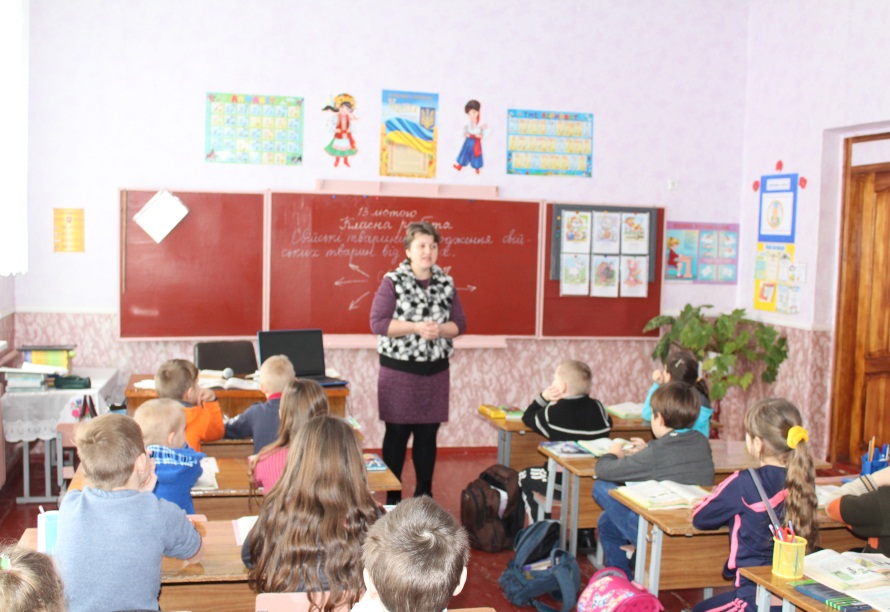 РОЗПОВІДЬ 
З ЕЛЕМЕНТАМИ БЕСІДИ
 ТА ВИКОРИСТАННЯМ  СЛАЙДІВ
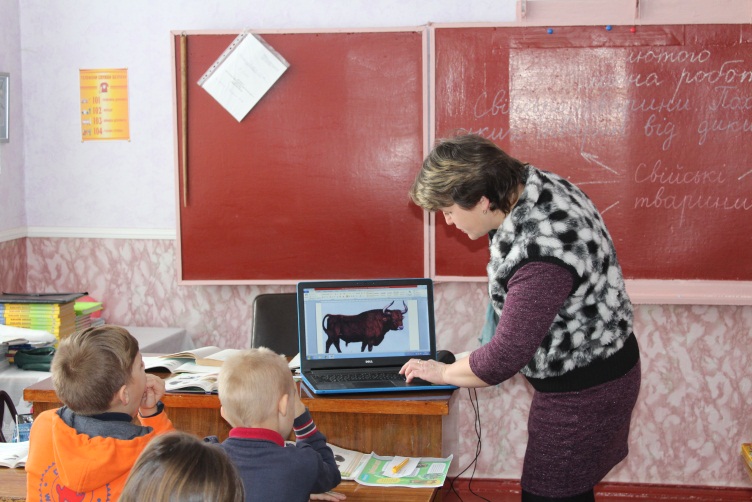 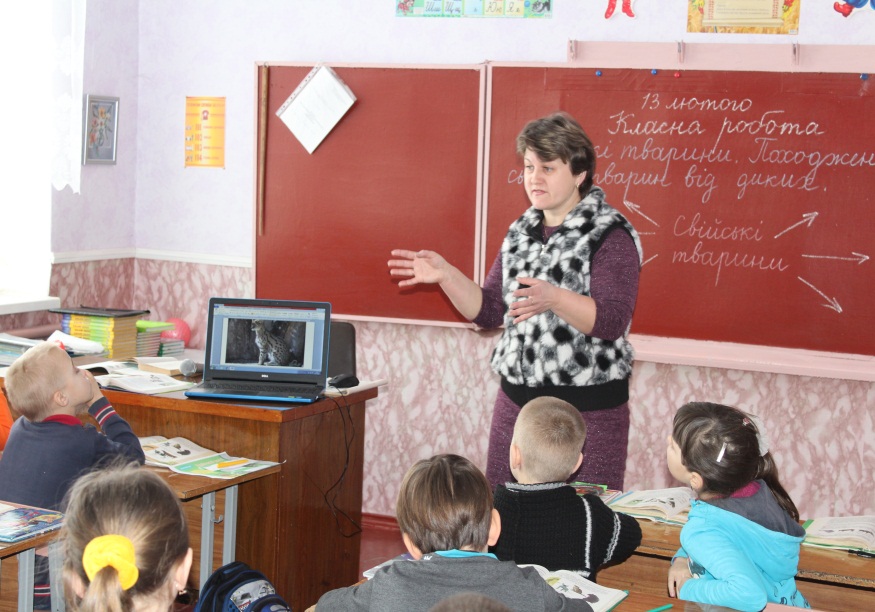 УРОК ПРИРОДОЗНАВСТВА У 3 КЛАСІ НА ТЕМУ:
 «СВІЙСЬКІ ТВАРИНИ.ПОХОДЖЕННЯ СВІЙСЬКИХ ТВАРИН ВІД ДИКИХ» 
ВЧИТЕЛЬ ЗАХАРЧЕНКО НАТАЛІЯ ВІКТОРІВНА
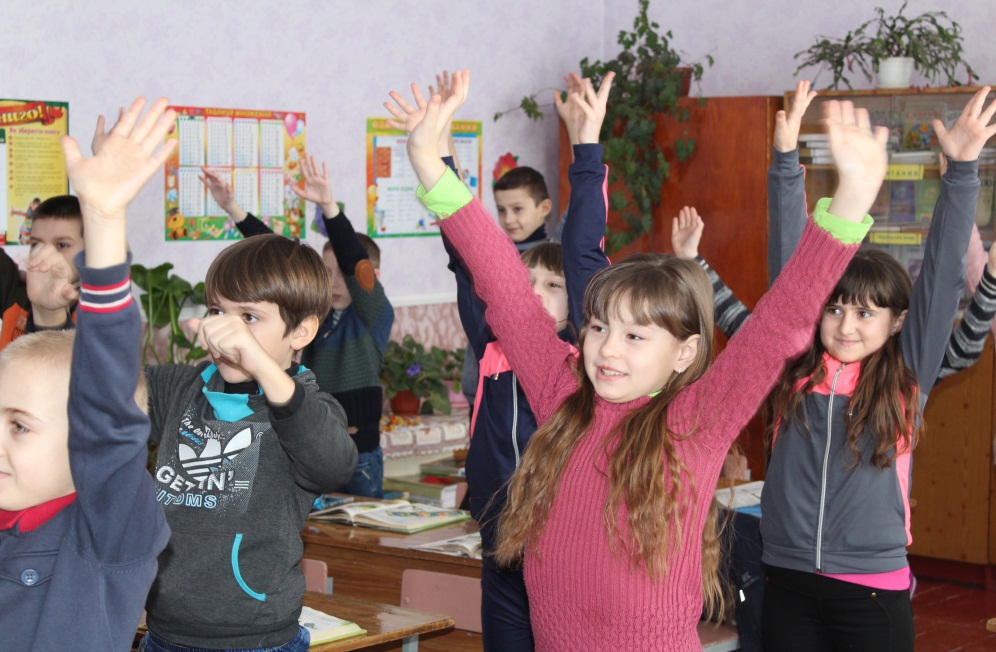 ФІЗКУЛЬТХВИЛИНКА
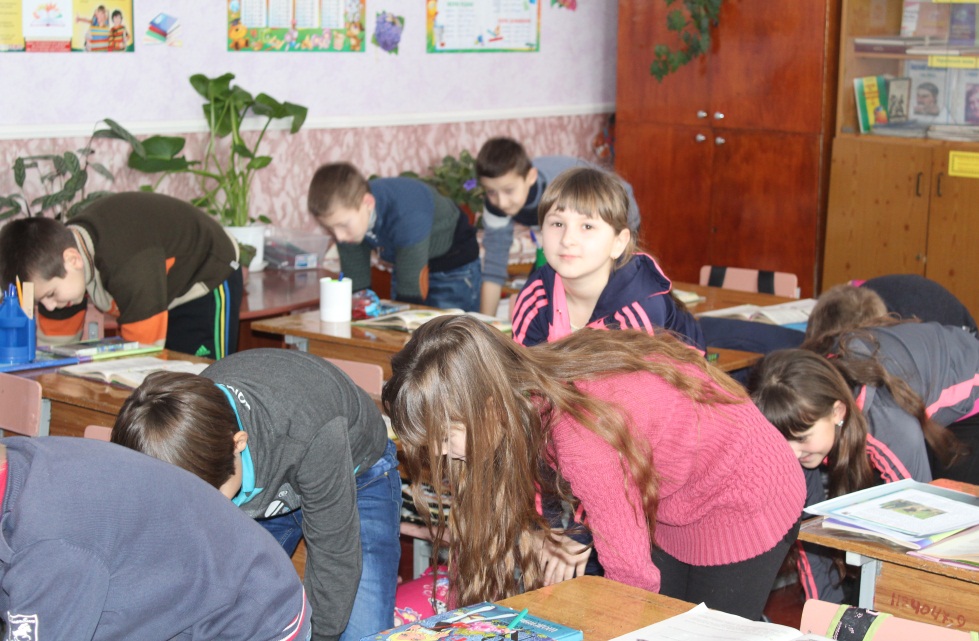 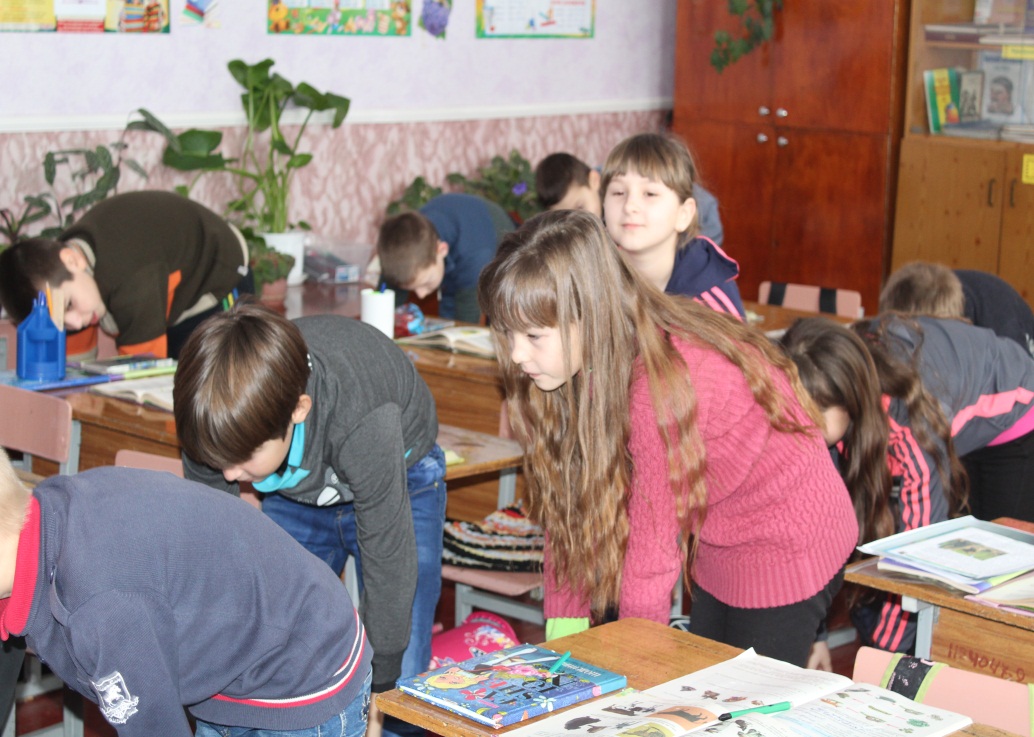 УРОК ПРИРОДОЗНАВСТВА У 3 КЛАСІ НА ТЕМУ:
 «СВІЙСЬКІ ТВАРИНИ.ПОХОДЖЕННЯ СВІЙСЬКИХ ТВАРИН ВІД ДИКИХ» 
ВЧИТЕЛЬ ЗАХАРЧЕНКО НАТАЛІЯ ВІКТОРІВНА
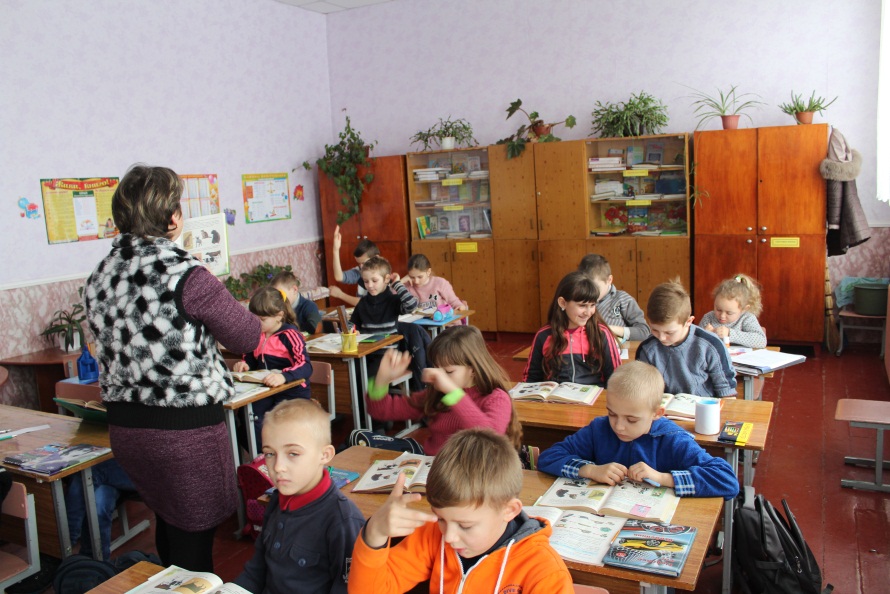 РОБОТА ЗА  ТЕКСТОМ ТА ІЛЮСТРАЦІЯМИ ПІДРУЧНИКА
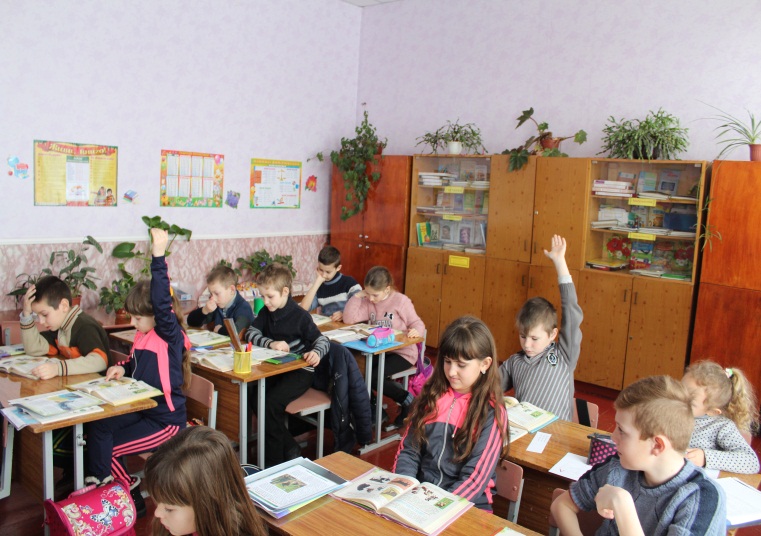 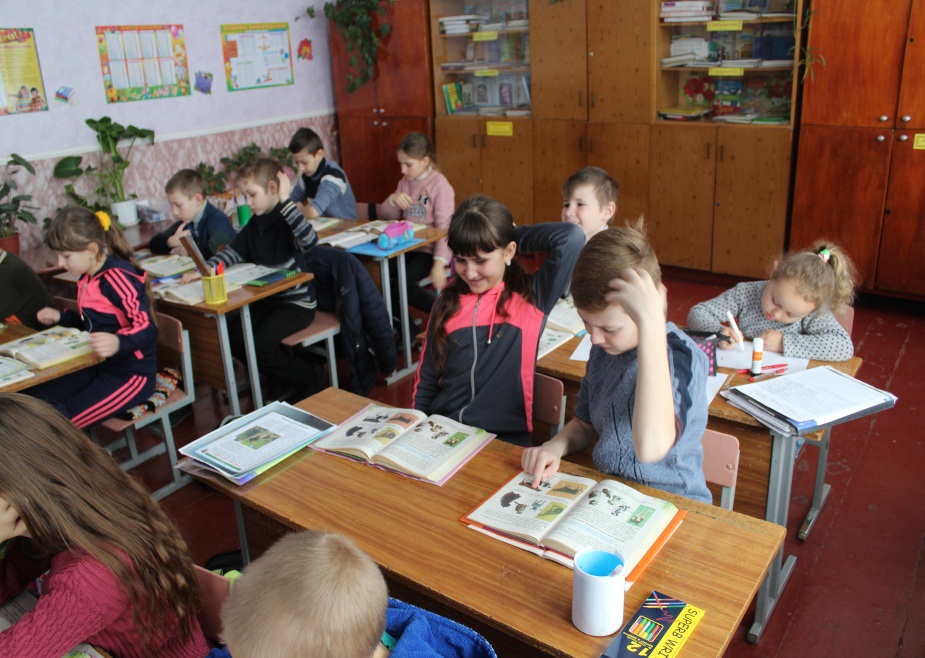 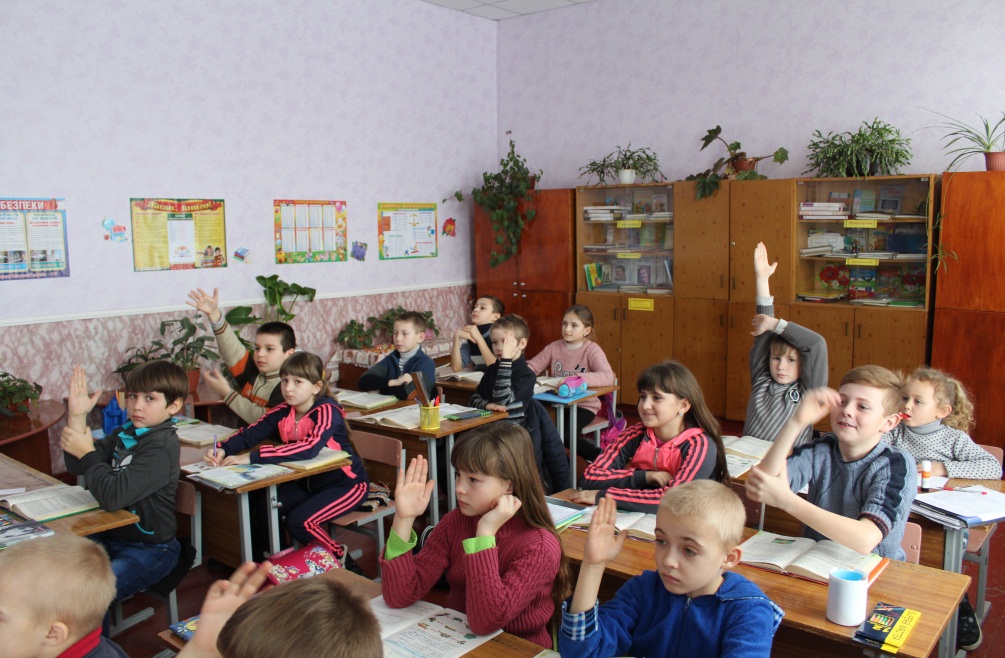 УРОК ПРИРОДОЗНАВСТВА У 3 КЛАСІ НА ТЕМУ:
 «СВІЙСЬКІ ТВАРИНИ.ПОХОДЖЕННЯ СВІЙСЬКИХ ТВАРИН ВІД ДИКИХ» 
ВЧИТЕЛЬ ЗАХАРЧЕНКО НАТАЛІЯ ВІКТОРІВНА
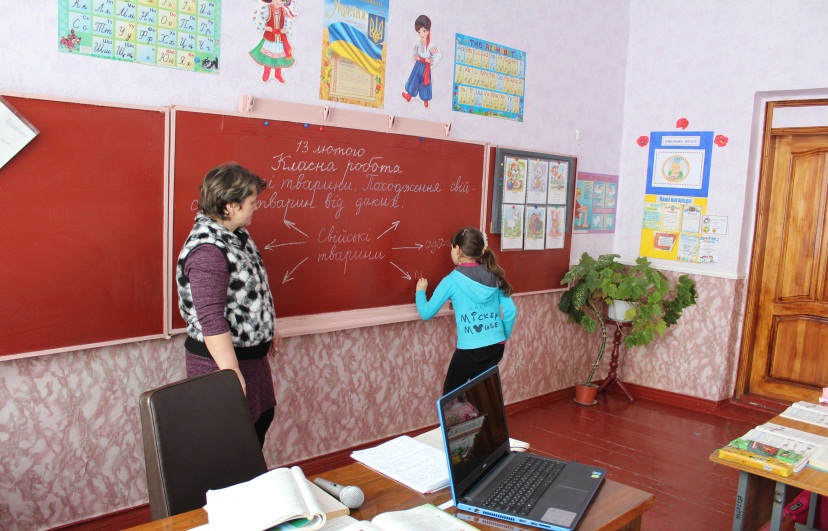 СКЛАДАННЯ АСОЦІАТИВНОГО КУЩА
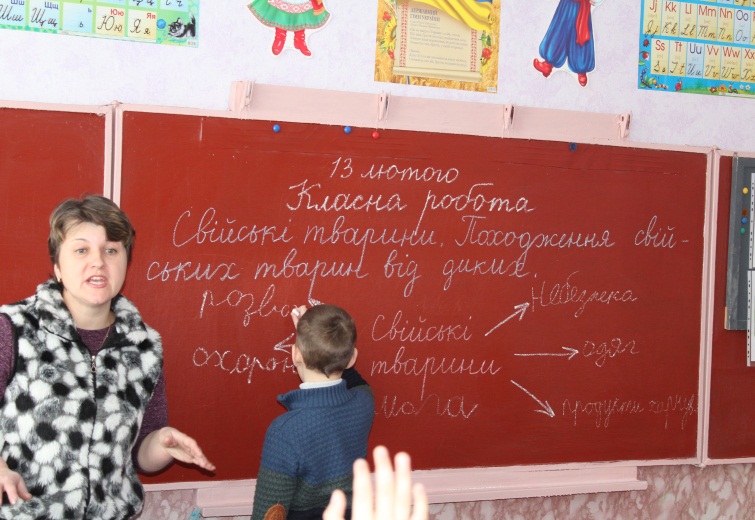 ЯКА КОРИСТЬ ВІД СВІЙСЬКИХ ТВАРИН?
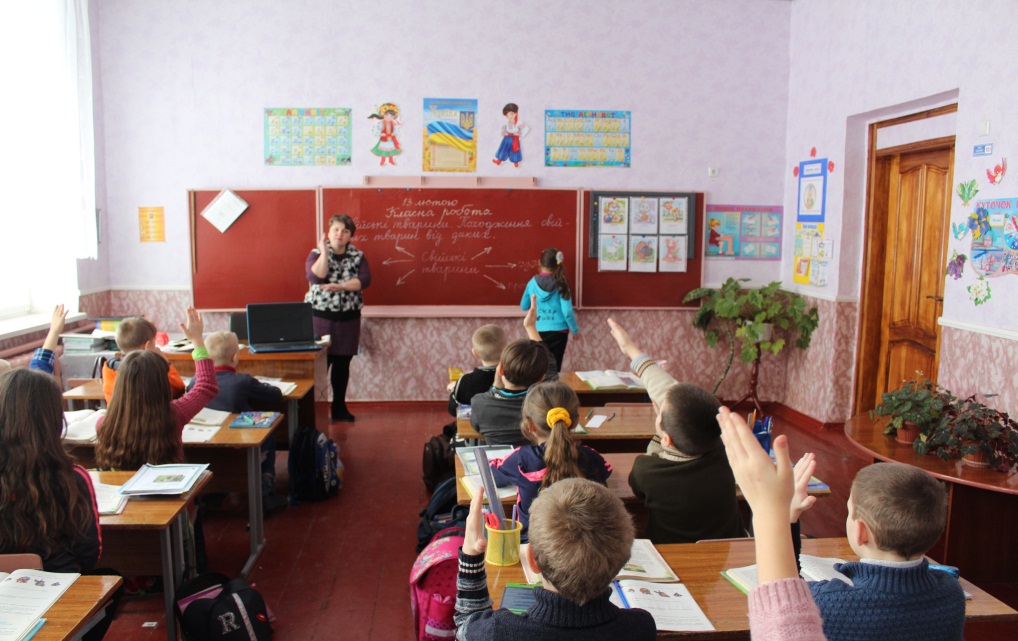 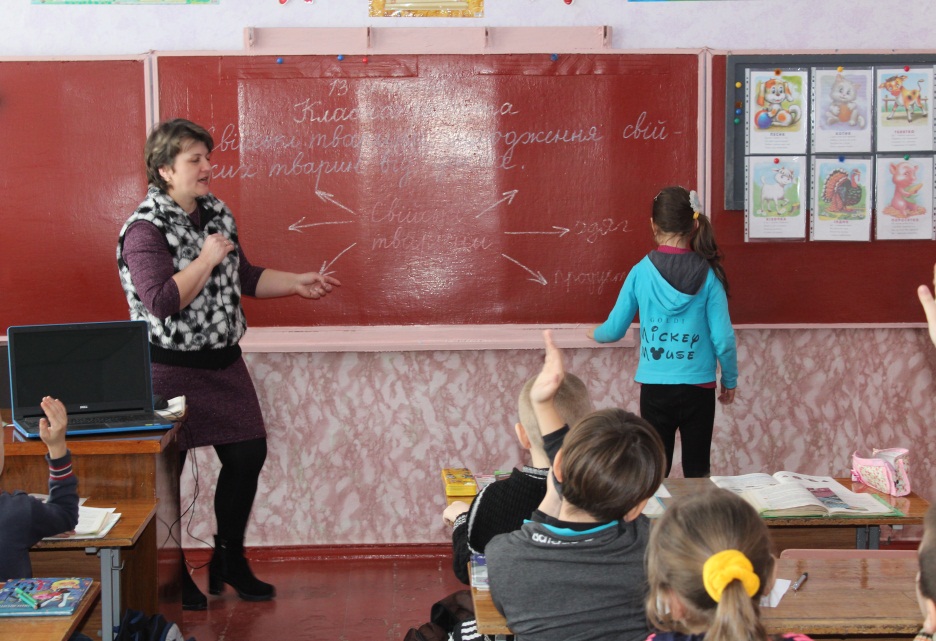 УРОК ПРИРОДОЗНАВСТВА У 3 КЛАСІ НА ТЕМУ:
 «СВІЙСЬКІ ТВАРИНИ.ПОХОДЖЕННЯ СВІЙСЬКИХ ТВАРИН ВІД ДИКИХ» 
ВЧИТЕЛЬ ЗАХАРЧЕНКО НАТАЛІЯ ВІКТОРІВНА
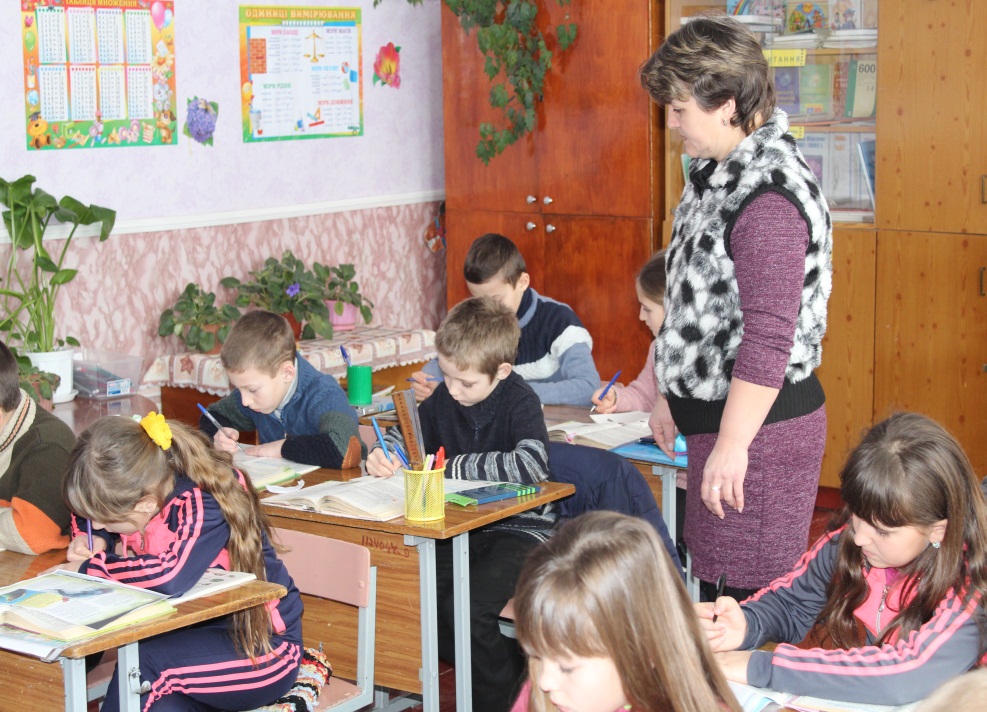 РОБОТА В ЗОШИТАХ
 З ДРУКОВАНОЮ ОСНОВОЮ
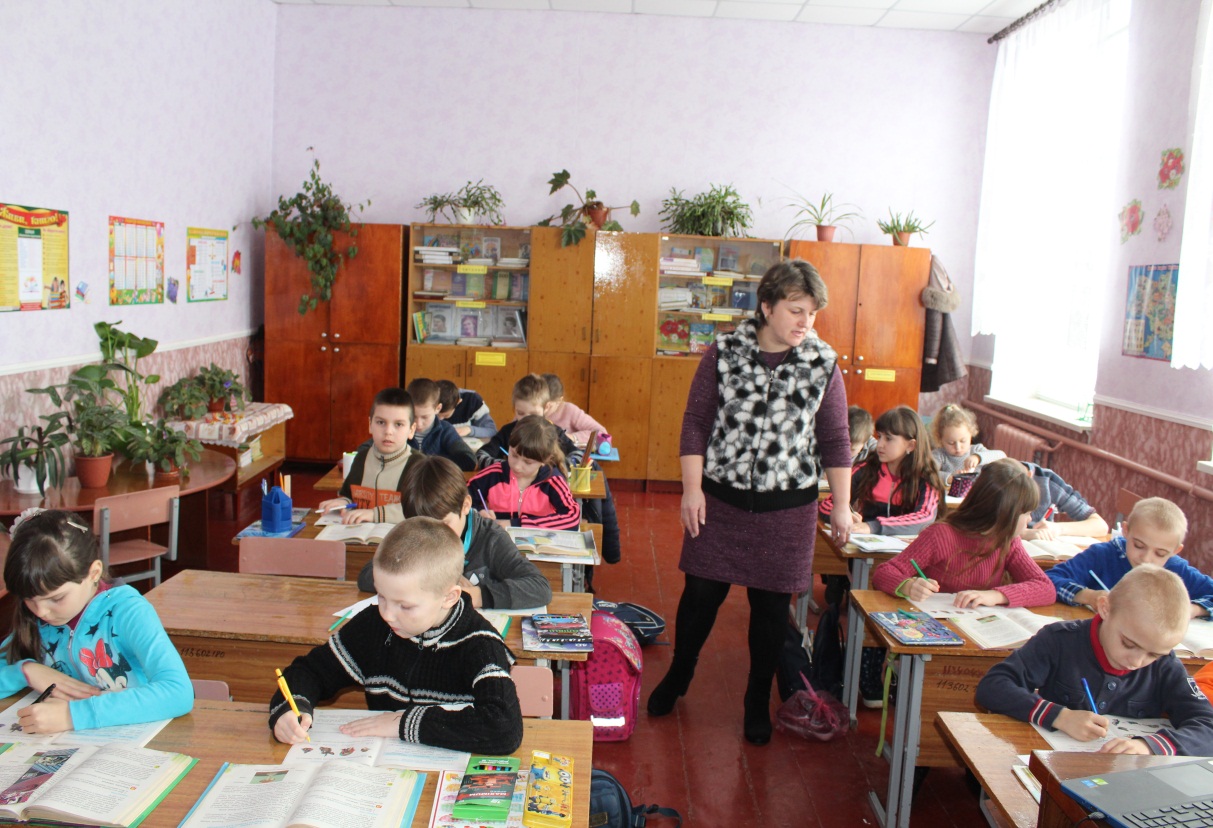 УРОК ПРИРОДОЗНАВСТВА У 3 КЛАСІ НА ТЕМУ:
 «СВІЙСЬКІ ТВАРИНИ.ПОХОДЖЕННЯ СВІЙСЬКИХ ТВАРИН ВІД ДИКИХ» 
ВЧИТЕЛЬ ЗАХАРЧЕНКО НАТАЛІЯ ВІКТОРІВНА
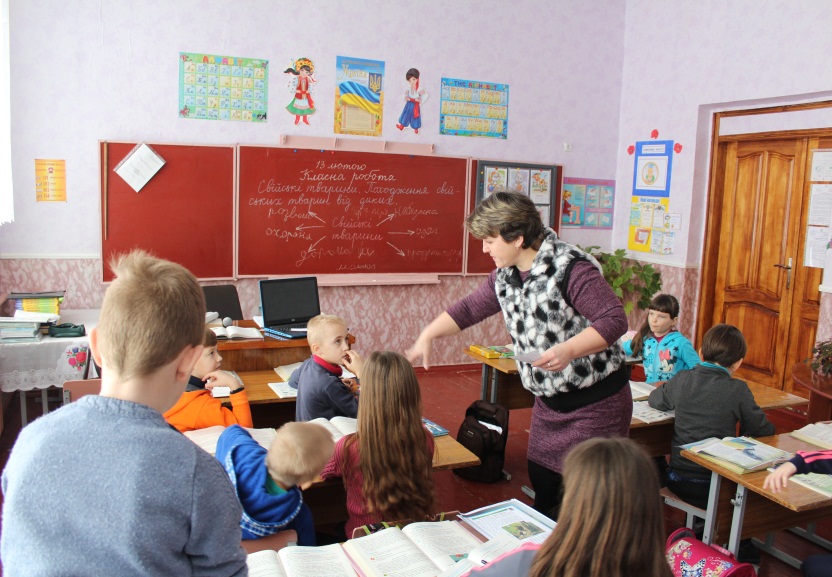 РОБОТА В ГРУПАХ

РОЗ’ЄДНАЙ СЛОВА В ПРИСЛІВ’Ї ПРО ТВАРИН
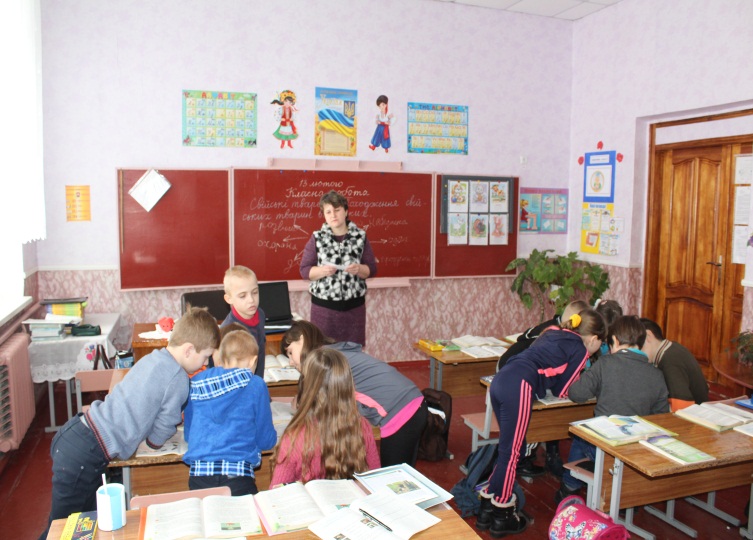 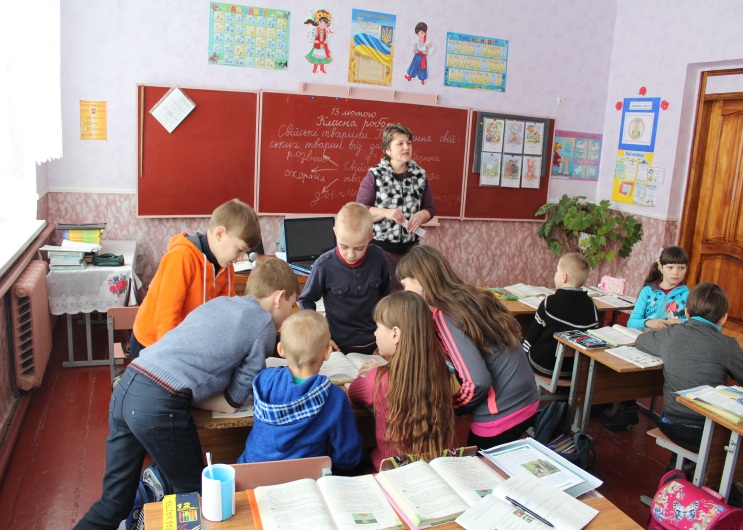 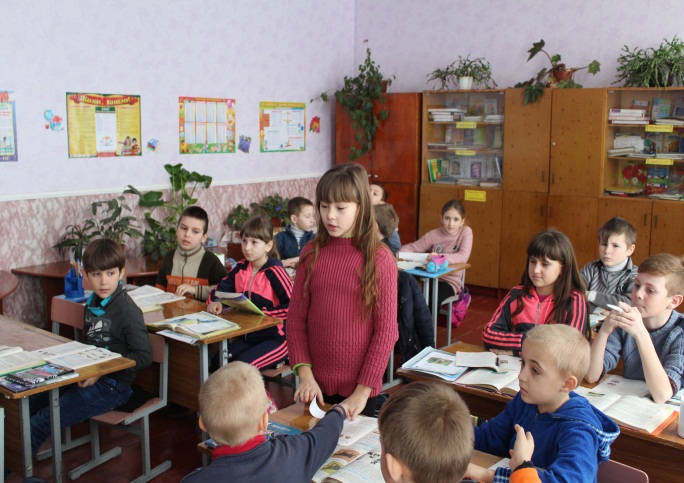 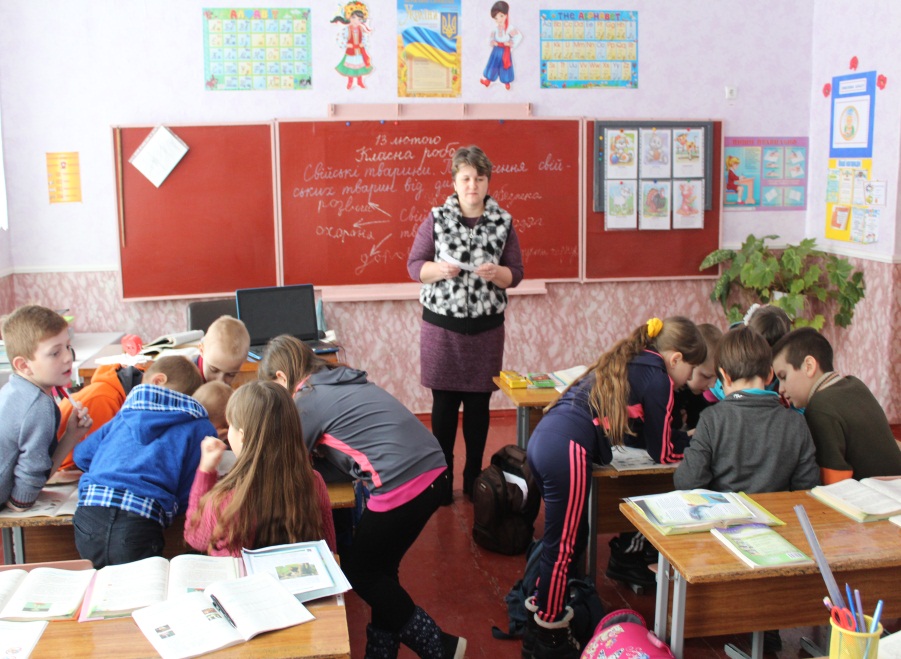 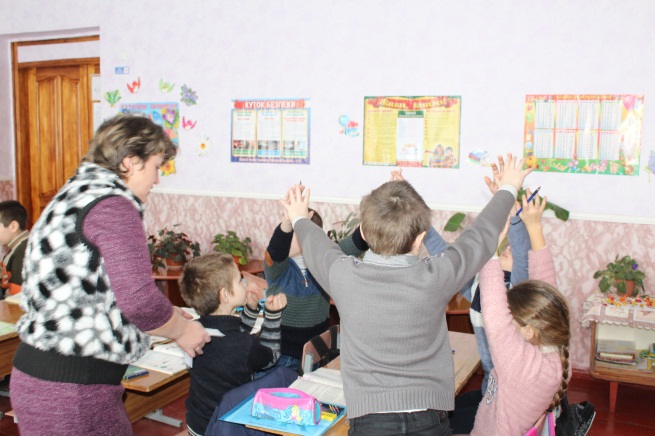